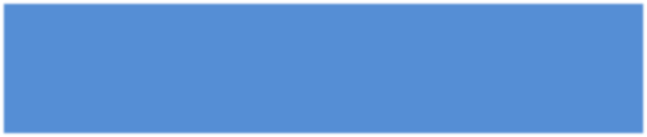 Ministerio de Gobernación








General Directorate of 
Migration and Immigration
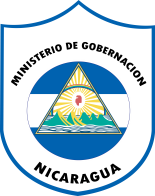 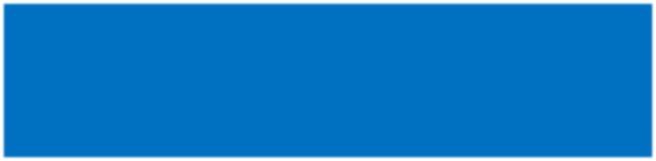 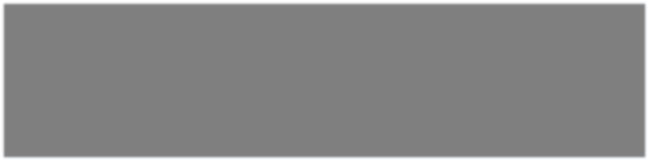 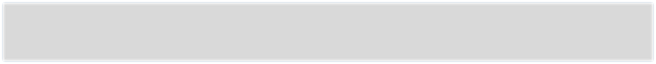 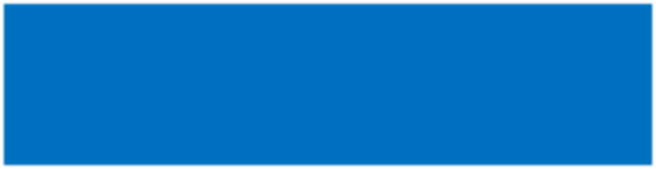 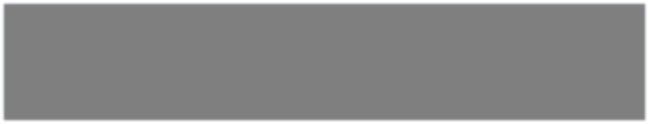 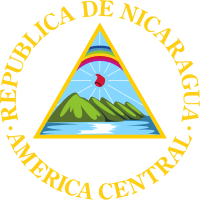 Republic of Nicaragua
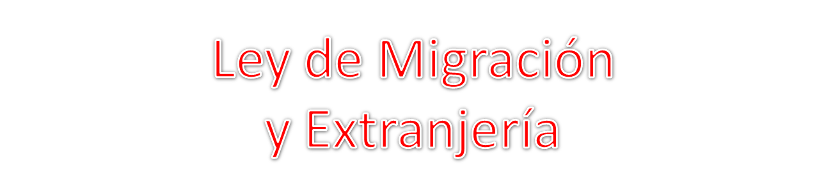 Migration and
Immigration Act
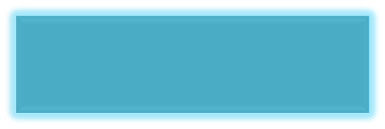 REGULATORY BODY:
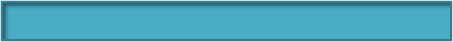 Political Constitution of Nicaragua
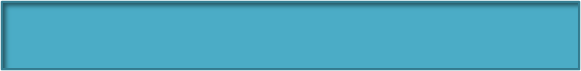 Act 655, Refugee Protection Act
(Published in the Official Newspaper; July 9, 2008)
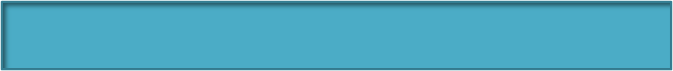 Act 761, General Migration and Immigration Act 
(Published in the Official Newspaper; August 6-7, 2011)
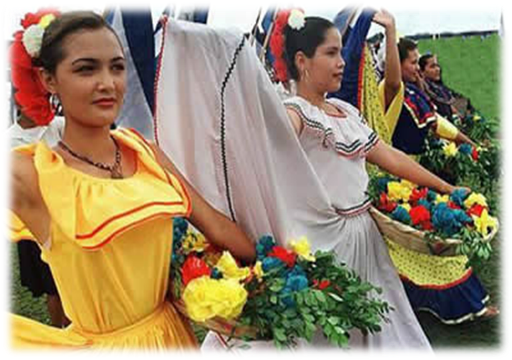 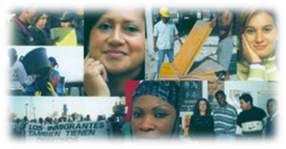 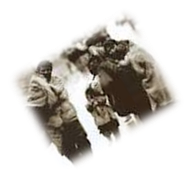 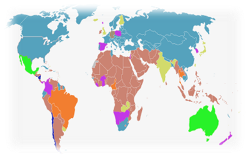 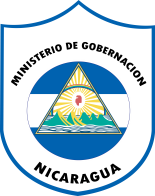 Ministry of the Interior
General Directorate of Migration and Immigration
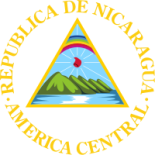 The spirit of this law is to respect human rights. 

The law recognizes that every person in national territory enjoys State protection and recognition of the rights that are inherent to each human person.

Foreign nationals and Nicaraguan nationals have the same rights (except for political rights).

To promote and protect the human rights of migrant workers and their families, without any distinction whatsoever.

The migration policy of the State shall regulate migration flows that favour the social, political, economic, and demographic development of Nicaragua, in accordance with public security and ensuring respect for human rights.
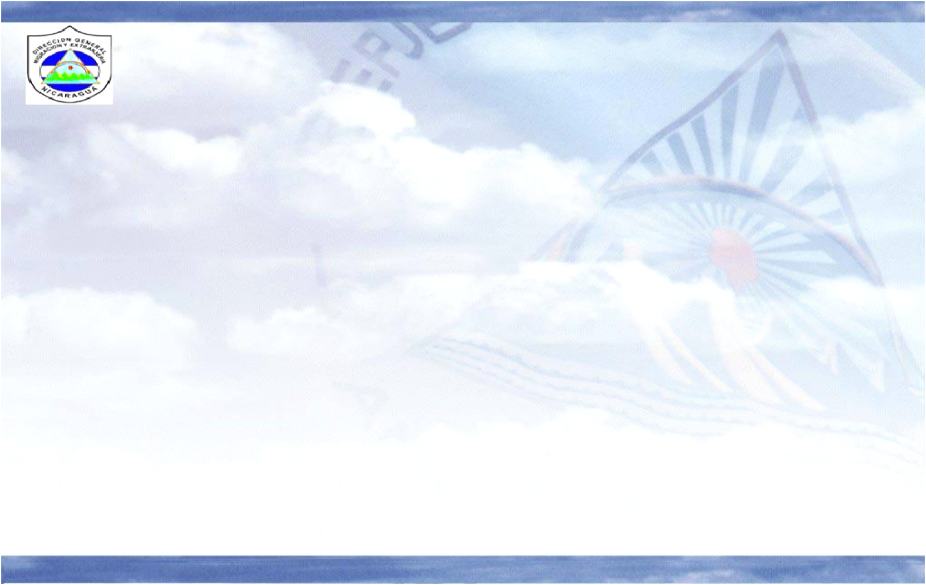 TITLE 1:  General Provisions
TITLE 2: National Council of Migration and Immigration
TITLE 3: Attributions and Structure
TITLE 4: On Documents, Rights, and Obligations of Foreign Nationals
TITLE 5: Categories, Immigrations Status, and Special Permits to Stay
TITLE 6: A National Record of Foreign Nationals
TITLE 7: The Nicaraguan Nationality
TITLE 9: Immigration Documents and Visas
TITLE 10: Residence Card and Identity Card and Travel Documents to Travel Abroad
TITLE 11: On Entry, Stay, Exit, Return, and Reasons for Denying Admittance
TITLE 12:  On Financial Matters and the Special Immigration Fund
TITLE 13: Means of Transportation, Enterprises, and Hotels
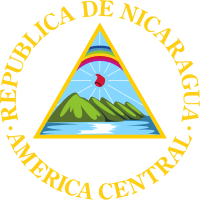 Ministry of the Interior
General Directorate of Migration and Immigration
STRUCTURE OF ACT 761:
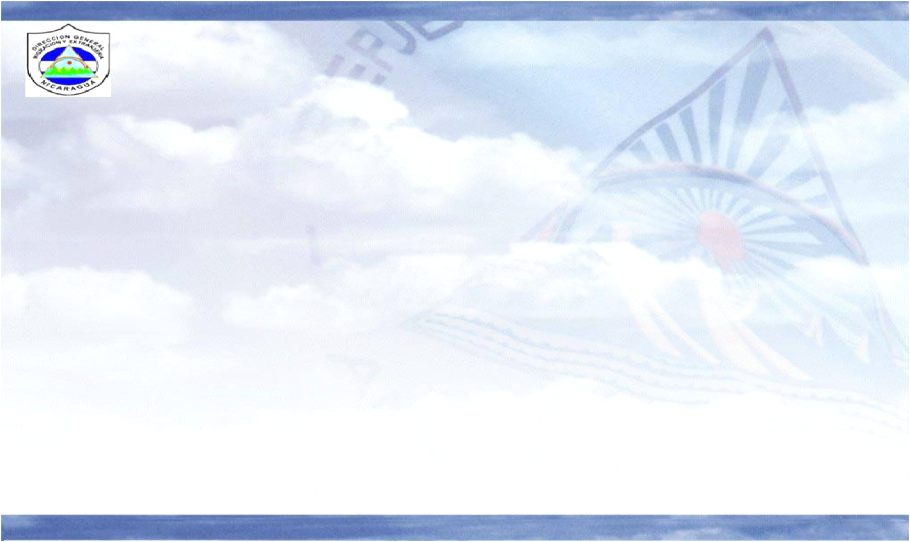 TITLE 14:  On Irregular Migration and Related Punishment

TITLE 15:  Deportation, Expulsion, and Extradition

TITLE 16:  Administrative Resources and Procedures

TITLE 17: Organic Structure and Operations of the General Directorate of Migration and Immigration

TITLE 18:  General, Transitory, and Final Provisions
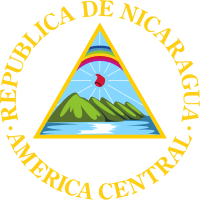 Ministry of the Interior
General Directorate of Migration and Immigration
STRUCTURE OF ACT 761:
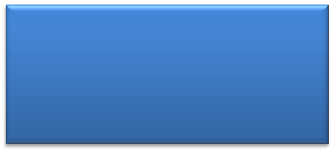 STRENGTHENING AND MODERNIZING MIGRATION MANAGEMENT
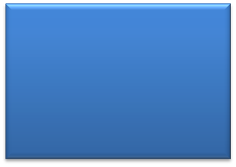 PROTECTING MIGRANTS
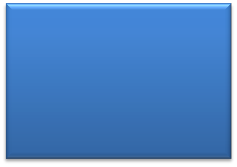 STRENGTHENING BORDER SECURITY
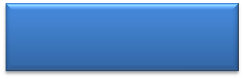 The Migration 
Journey
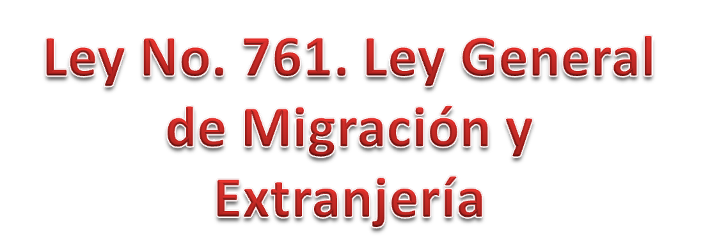 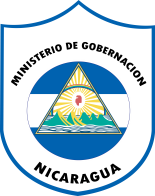 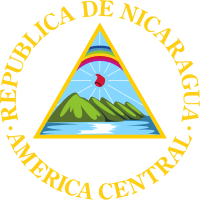 Act No. 761. General Migration and
Immigration Act
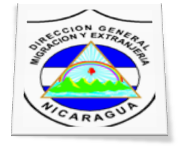 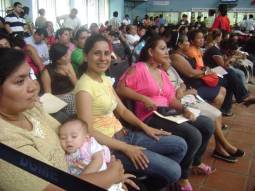 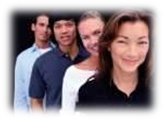 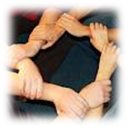 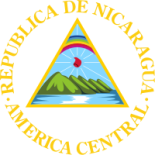 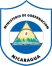 PROTECTING MIGRANTS
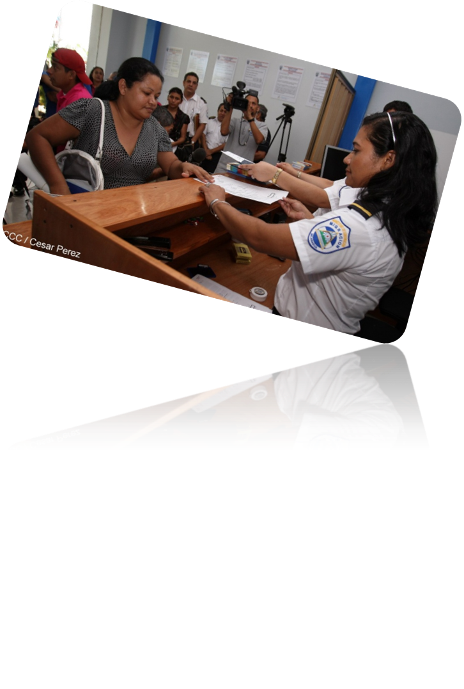 Nicaragua, based on Article 46 of the Political Constitution and Consideration II of Act 761, General Migration and Immigration Act, recognizes that every person in national territory enjoys State protection and recognizes the rights that are inherent to every human person, unrestricted respect, promotion, and validity of the rights established in various international instruments ratified by Nicaragua.  This guarantees comprehensive protection.
In addition, our Act 761 establishes protection for refugees, stateless persons, asylum seekers, and victims of trafficking in persons, particularly women, girls, and boys.  Furthermore, it establishes complementary protection through humanitarian visas for every migrant victim of human rights violations.
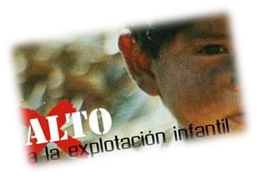 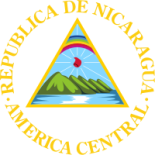 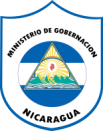 PROTECTING 
MIGRANTS
Regularization of the migration status is envisioned for foreign nationals that marry or live in common marriage with a Nicaraguan national; boys, girls, and adolescents subject to expulsion and repatriation; persons exceeding their authorized stay; and persons engaged in unauthorized activities.
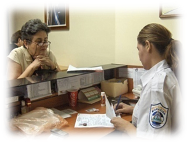 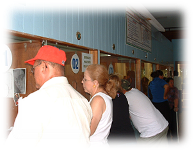 Coordinated efforts with various government an non-governmental organizations such as MI FAMILIA, CEPAD/UNHCR, IOM, SERVICIO JESUITA, to provide additional assistance to meet the needs of migrants in vulnerable situations.
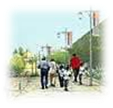 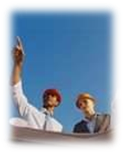 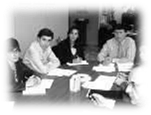 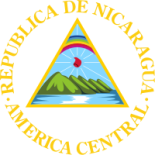 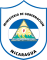 PROTECTING
MIGRANTS
A term of 48 hours to 60 working days is established for repatriation or deportation, either on their own or through their Embassy or the General Directorate of Migration and Immigration.
Describes the rights of foreign nationals during procedures of internment, deportation, or expulsion, as well as stay at the national shelter for migrants:

Information about their procedure
Their rights and obligations
 Consular protection
 Applying for refugee status
 Regularizations
 Assisted return
 Medical assistance
 Food
 Access to justice
 Visits
 Family unity
 Dignified treatment
 Exemption from fines in case of poverty
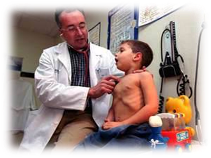 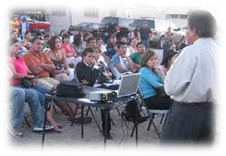 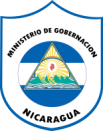 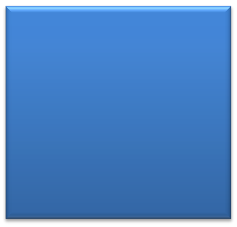 STRENGTHENING AND 
MODERNIZING MIGRATION MANAGEMENT
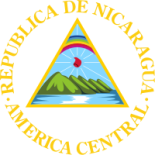 CATEGORIES OF MIGRANTS

Migrant Workers
Establishes the status of temporary migrant worker for all foreign nationals entering the country to work for a specific period of time with the objective of engaging in economic, social, cultural, academic, scientific, and religious activities. Migrant workers shall be granted a special permit to stay and work for up to one year.
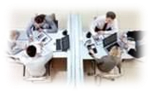 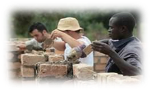 Trans-border Workers
Daily entry and exit is authorized for workers working in the border region.  

Maximum Stay for Travellers in Transit
The maximum authorized stay for foreign
nationals in transit in national territory is
five days.
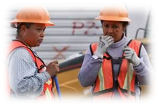 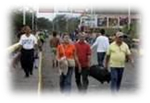 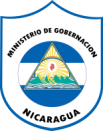 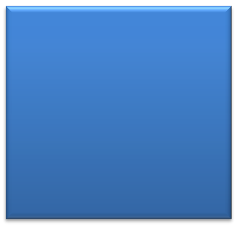 STRENGTHENING AND 
MODERNIZING MIGRATION MANAGEMENT
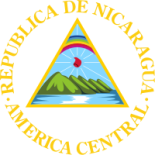 Temporary Residents

Should live in the country for a period of one to three years –  this period may be extended – or while engaging in activities, causes, or for the purposes that determined their admission.  Temporary residents are classified under the following priority sub-categories:
Scientists
 Professionals
 Technicians
Specialized Staff
Entrepreneurs
Directors
Managers
Business Agents
Journalists




Students
Persons belonging to a Religious Order
Artists
Sportsmen
Refugees
Stateless Persons
Asylum Seekers
Administrative or Operative Staff of National or International Enterprises
Independent Workers or Workers in a Relationship of Dependency
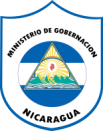 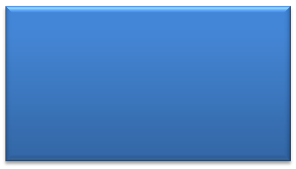 STRENGTHENING AND 
MODERNIZING MIGRATION MANAGEMENT
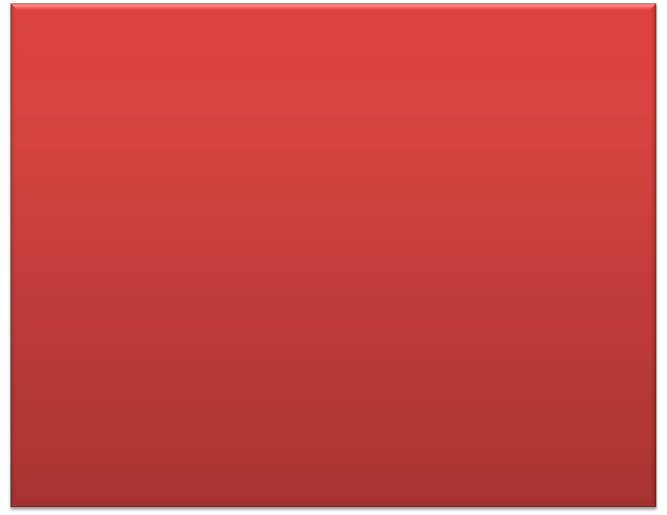 Immigrant
Immigrant with capital
Retired resident
Spouses, children, or parents of the above-mentioned persons 
Foreign nationals with affinity links or blood relatives of Nicaraguan nationals, understood as spouse, parents, and under-age children
Refugees
Temporary residents that have stayed in the country for more than three years in a regular manner may apply for permanent residence status
Foreign nationals of Central American countries and persons from countries with which Nicaragua has signed agreements on dual nationality may be directly granted permanent residence status, provided that the principle of reciprocity applies.
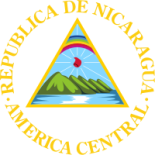 Categories of Permanent Residents
Permanent residents may be admitted into any of the following immigration sub-categories:
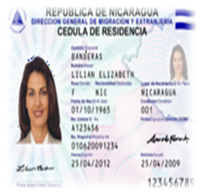 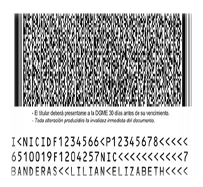 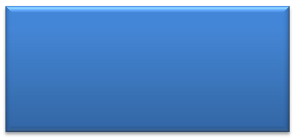 STRENGTHENING AND 
MODERNIZING MIGRATION MANAGEMENT
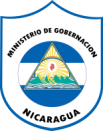 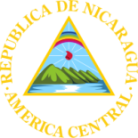 Retired Residents:

A retired resident is a person that proves that he or she receives a stable financial income from abroad, in accordance with Act No. 694, “Law on Promoting the Entry of Retired Residents”, published in the Official Newspaper No. 151, August 12, 2009
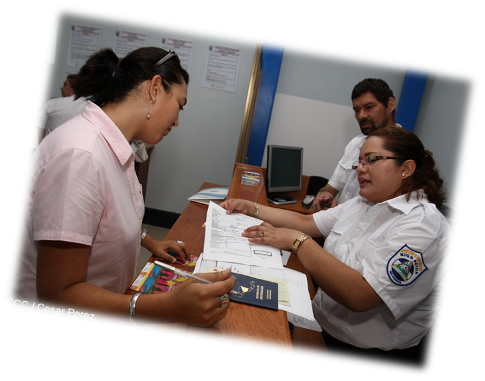 Investing Immigrant

The status of immigrant with capital or investor shall be determined by the Ministry of Public Works, Industry, and Commerce through a certificate of registration.
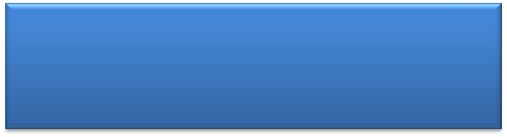 STRENGTHENING BORDER SECURITY
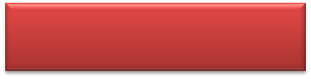 Headquarters
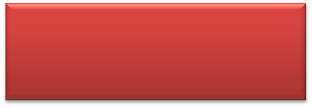 Sarapiqui Border Post
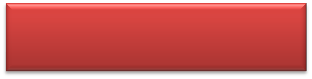 Potosi Border Post
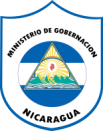 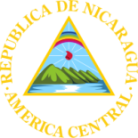 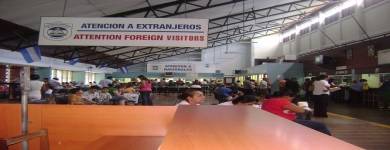 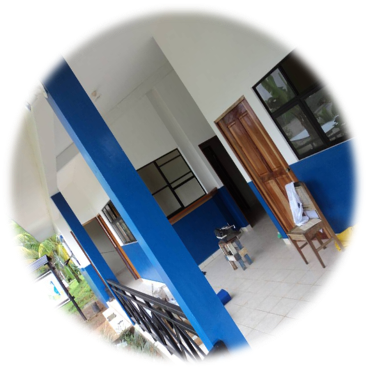 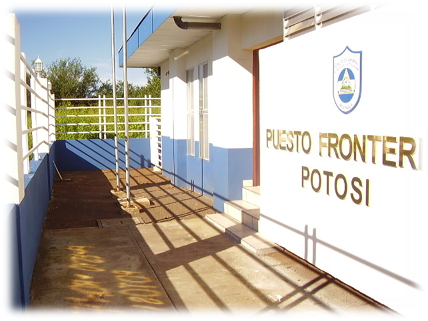 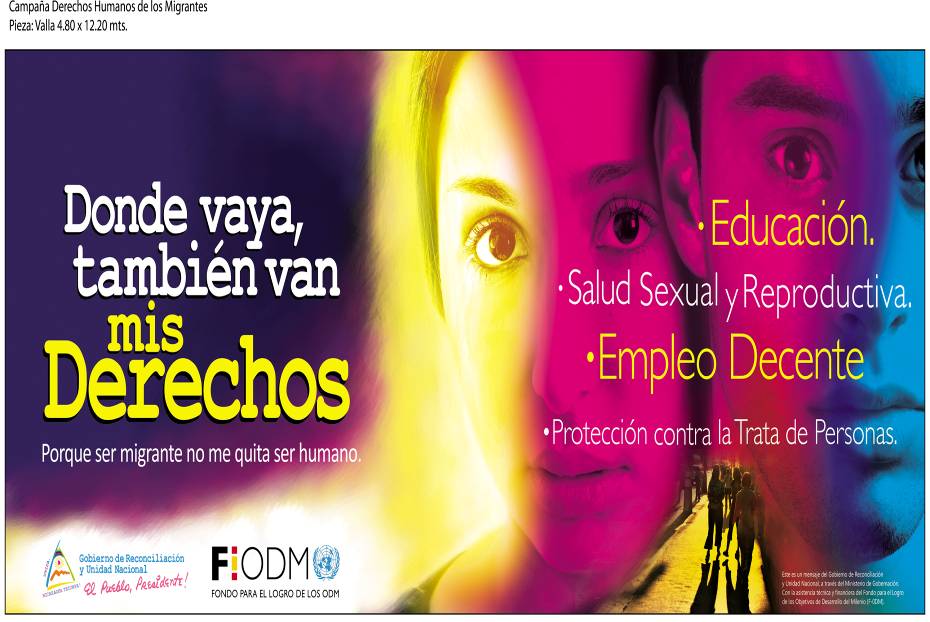 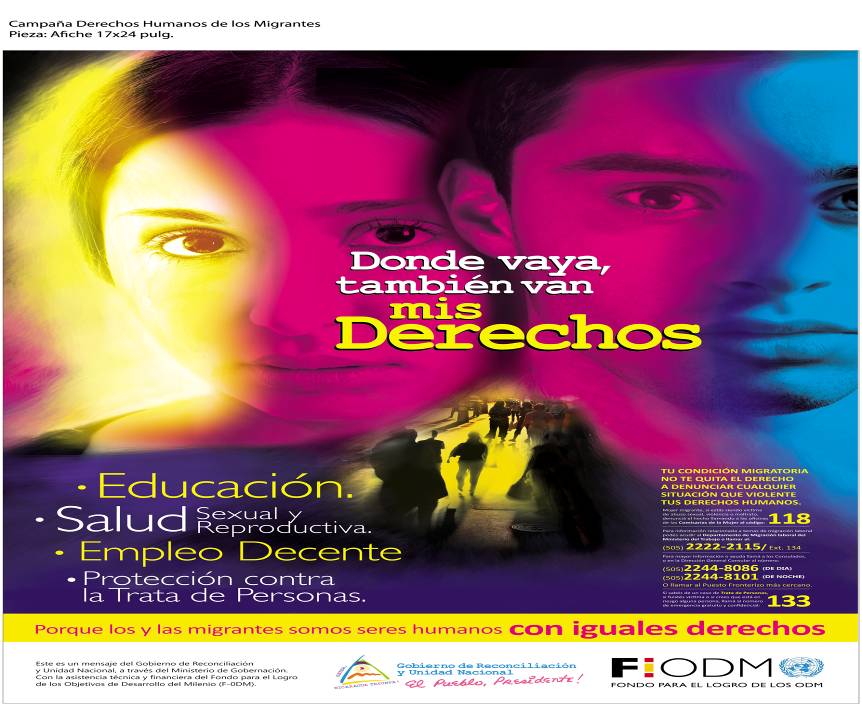 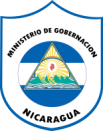 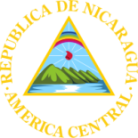 Short-term Goal:

Approval of the Bylaws to Act 761; General Migration and Immigration Act
CHALLENGES:
To make adjustments to the structure of the General Directorate of Migration and Immigration (DGME), in accordance with relevant legislation
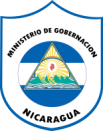 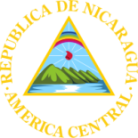 Ministry of the Interior
General Directorate of Migration and Immigration
Thank  you!